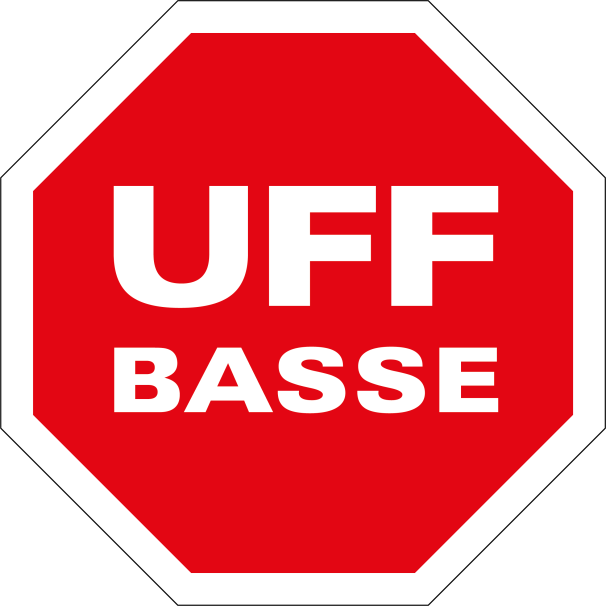 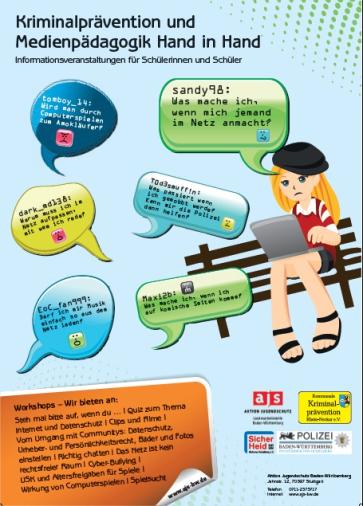 Stopp Cybermobbing!
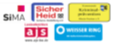 Mobbing
4 Kennzeichen
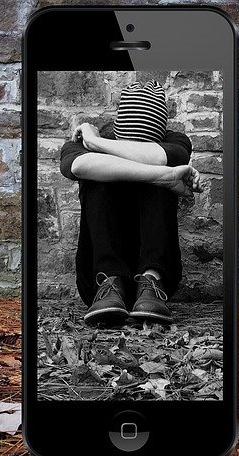 Absicht


Machtungleichgewicht


Häufigkeit und Dauer

Perspektivlosigkeit
	 (für das Opfer)
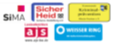 Pixabay/bulling/4378156:640
Cybermobbing
Einmaligkeit  ist u.U. ausreichend
Eingriff rund um die Uhr
Publikum unüberschaubar groß und unbekannt
Inhalte verbreiten sich extrem schnell
Täter/Innen handeln anonym
Online-Enthemmungseffekt
Körperliche Stärke irrelevant
Folgen schwer abzuschätzen
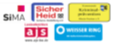 Cybermobbing hat vielen Gesichter
Beleidigung, Beschimpfung (Flaming)
Belästigung (Harassment)
Anschwärzen, Gerüchte verbreiten (Denigration)
Auftreten unter falschem Namen (Impersonation)
Bloßstellen und Betrügerei (Outing and Trickery)
Fortwährende Belästigung und Verfolgung (Cyberstalking)
Offene Androhung von Gewalt (Cyberthreats)
Ausschließen (Exclusion)
Happy Slapping
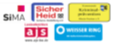 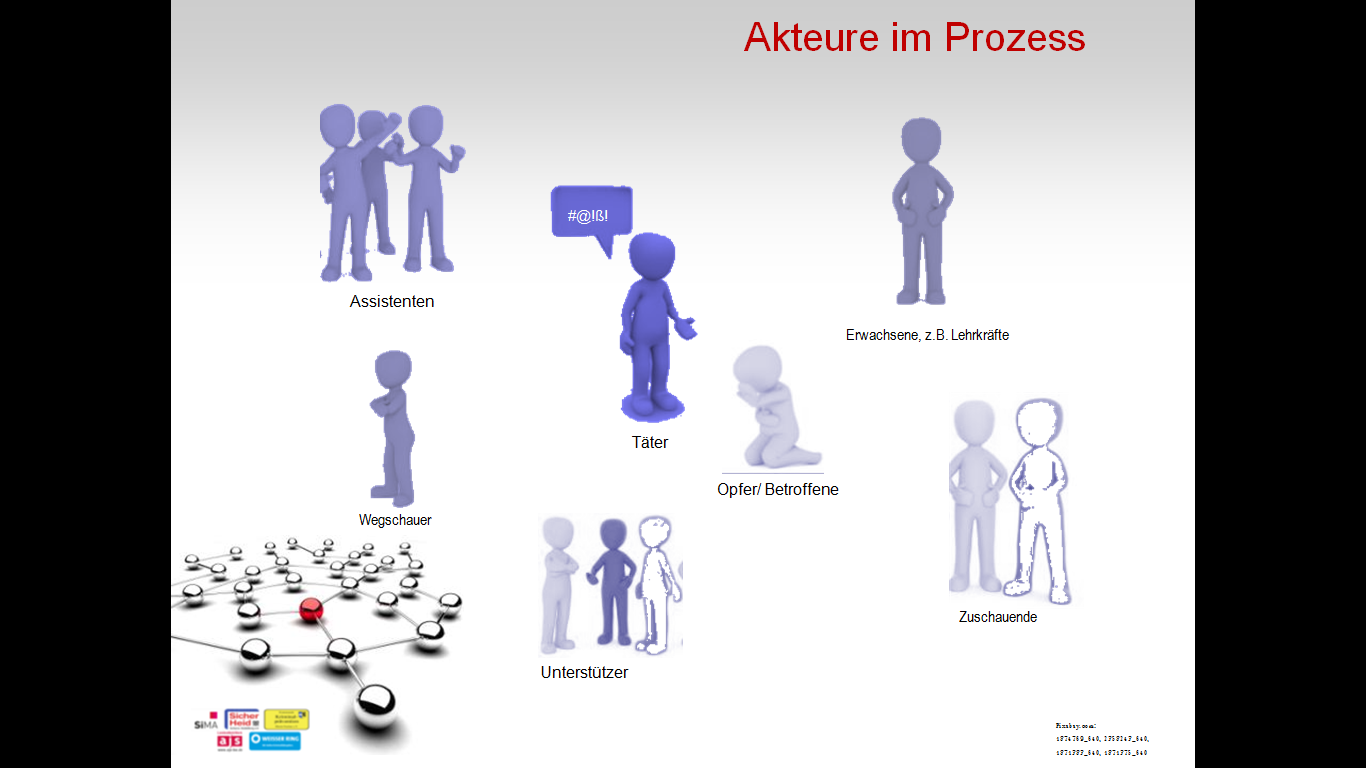 Was geschieht im Prozess?
Es wandeln sich Wertvorstellungen!
Die Gruppe denkt, dass ihr Verhalten gerechtfertigt ist,
	es fühlt sich richtig an!

Das Opfer hat es verdient!
Das Festsetzen solcher Wertvorstellungen muss unbedingt verhindert werden!!!
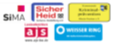 Was beim Mobbing passiert
Virtuelle Verletzungen-realer Schmerz
Mobbing macht Stress
Der Körper reduziert seine Funktionen auf das Nötigste
Gesundheitliche Beschwerden, wie Kopfschmerz, Magenschmerzen, Schlafstörungen,
 psychische Krankheitsbilder
Soziales Ansehen leidet
Beeinträchtigung der Lernmotivation/-leistung
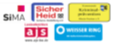 Cyber-Mobbing – polizeiliche EmpfehlungenStraftatbestände
Cyber-Mobbing für sich nicht strafbar!
 Straftatbestände (beispielhaft):
 Beleidigung, Üble Nachrede, Verleumdung
 Nötigung
 Nachstellung
 Körperverletzung 
 Verletzung der Privatsphäre (Fotos) 
 Recht am eigenen Bild (Kunsturheberrecht)
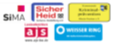 Cyber-Mobbing – polizeiliche EmpfehlungenErmittlungsverfahren
Strafmündigkeit: 14 Jahre!!!
 aber: zivilrechtliche Haftung greift ab dem 7. Lebensjahr
 gerichtliche Verfügungen
 Schadenersatz
 Polizei ermittelt auch bei Strafunmündigen 
 Ziel: Klärung, ob Strafmündige involviert sind
 Diversion: Der erzieherische Aspekt steht im Vordergrund!
 Jugendamt kann tätig werden
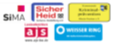 Cyber-Mobbing – EmpfehlungenPartei für die Betroffenen ergreifen!
Klar Stellung beziehen!
 Mobbing schnell und kompromisslos stoppen!
 Nicht verhandeln!
 Nicht diskutieren!
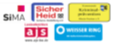 Cyber-Mobbing – EmpfehlungenSchnell handeln!
Nicht zu lange warten!!! Schnelle Intervention wichtig!
 Betroffene haben meist lange Leidensgeschichte hinter sich
 Beweise sichern – Screenshots, ScrapBook etc.
 Verbindungsdaten werden oft nur wenige Tage gespeichert
Cyber-Mobbing – EmpfehlungenZeichen setzen - Gefahrenabwehr
Botschaft: Wehren lohnt sich – Cybermobbing wird nicht geduldet
 Polizei unterliegt dem Strafverfolgungszwang! 
 Polizei => Gefahrenabwehr
 „Gefährderansprachen“ 
 Tatmittel wie Smartphones, Computer etc. können beschlagnahmt und auch eingezogen werden
 auch bei Strafunmündigen
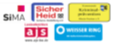 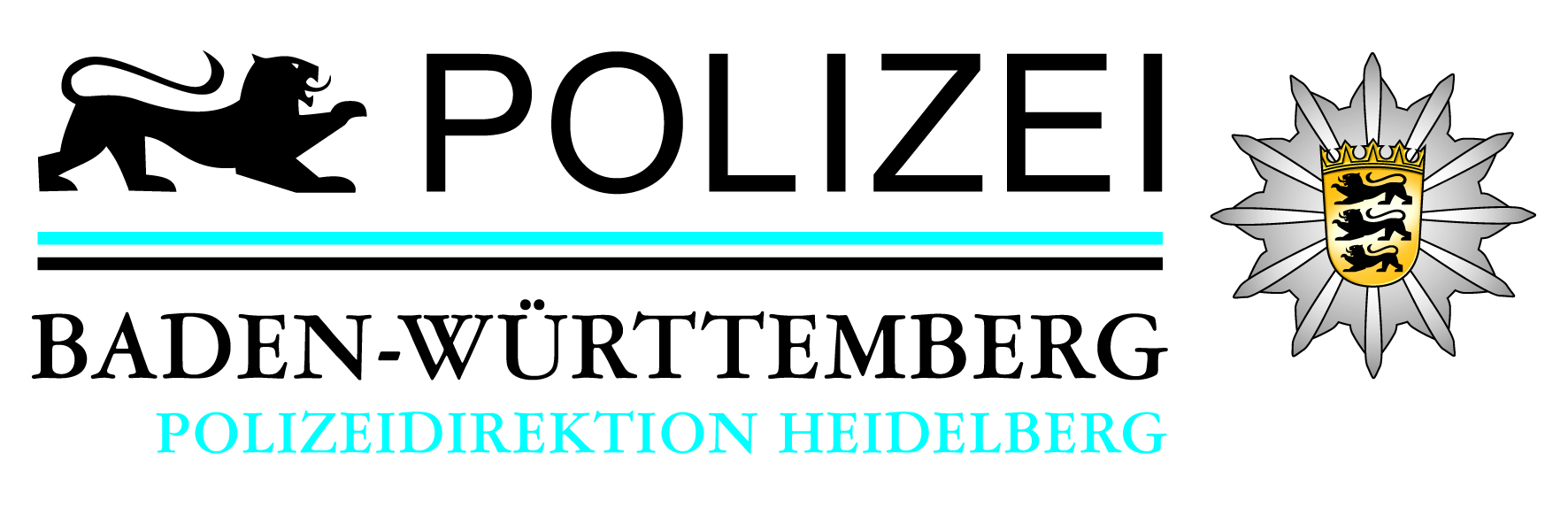 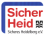 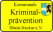 Cyber-Mobbing – EmpfehlungenRahmenbedingungen
Intervention ersetzt keine Präventionskonzepte
 Prävention muss frühzeitig ansetzen
 gutes Schulklima 
 Medienkompetenz und Zivilcourage fördern
 „schweigende Mehrheit“ gewinnen
 Ansprechpartner für Betroffene an der Schule
 Vorsicht mit dem Begriff „Opfer“!
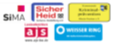 Internetseiten
Praxistipps
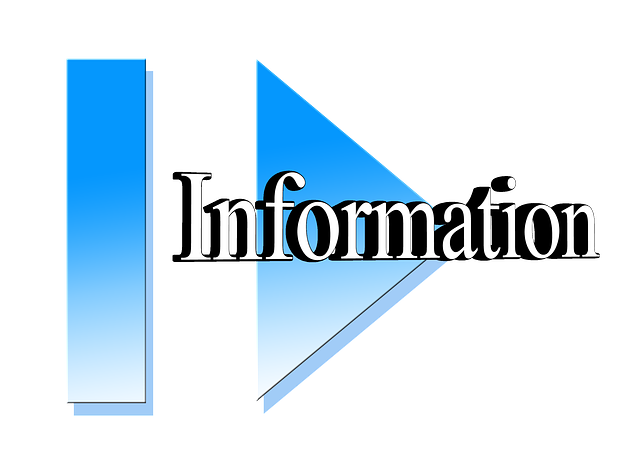 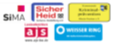 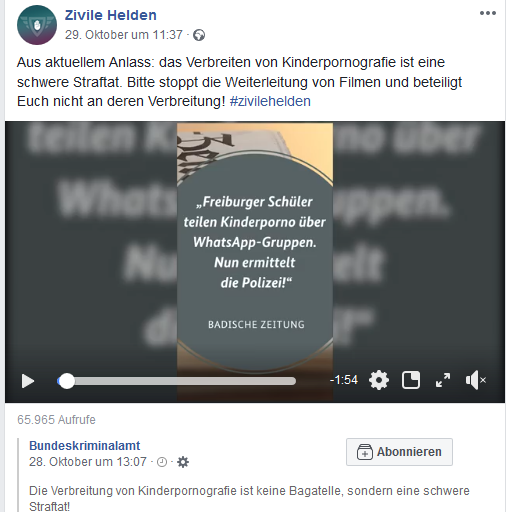 Praxisbeispiel:
Online-Format
Zivile Helden
Eigener Screenshot: facebook
15
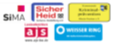 www.digital-bildung-praevention.de
Das Informationsangebot zur Nutzung
 digitaler Medien für die Region Rhein-Neckar
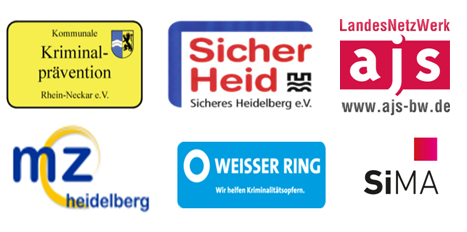 Vielen Dank für Ihre Aufmerksamkeit
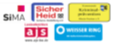